Let’s connect.
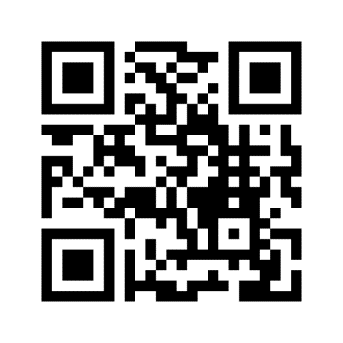 In a few words:What communication skills do you need to development?Or, what scares you about communicating?
[Speaker Notes: Insert a QR Code or Link to a Word Cloud app such as menti.com or polleverywhere.com.]
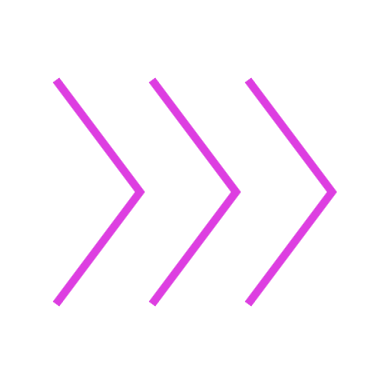 Design your message
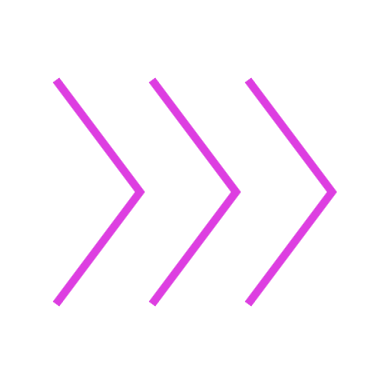 Present to your audience
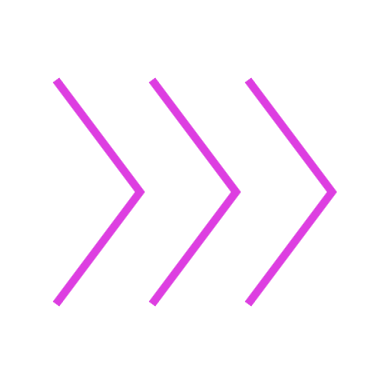 Run the meeting
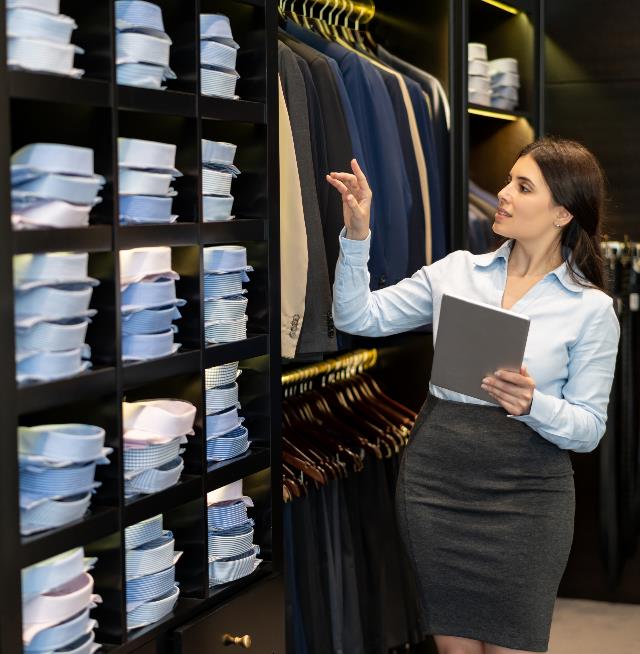 Tailor your message
[Speaker Notes: Do you want to tell the off the rack – one size fits all – story?]
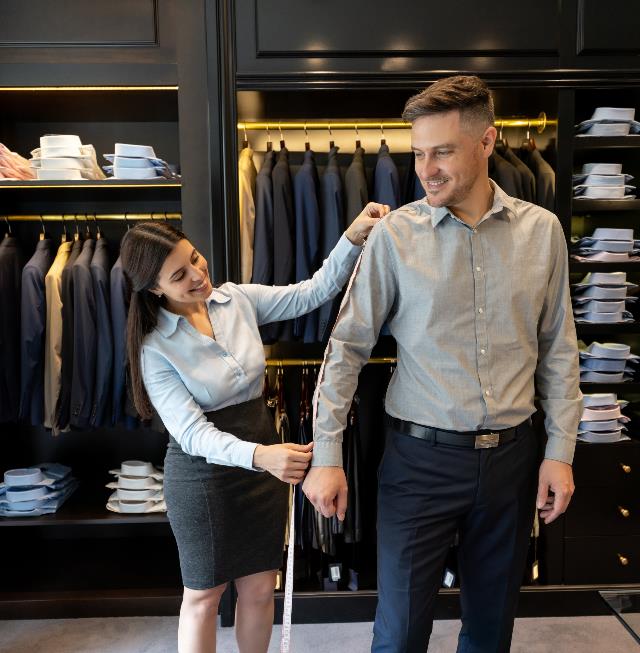 Tailor your message
[Speaker Notes: Or do you want a message that’s perfectly tailored to your audience?]
Know your customerWho will be there?Who makes the final decision?
Find their styleDo a little researchRead the room and react
Make it fit Small tweaks, big impactBe ready to make quick cuts
Tailor your message
[Speaker Notes: Like your suit, your message should be perfectly tailored to your audience.]
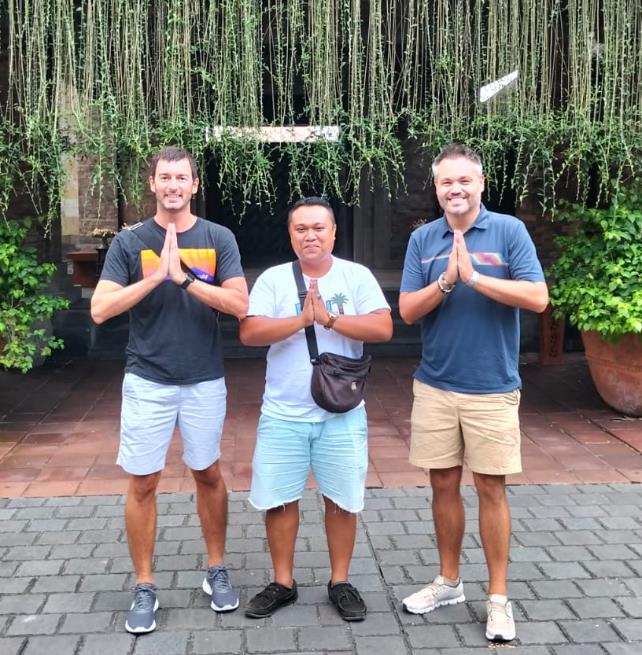 Guide your audience
[Speaker Notes: Change the picture. Insert one that expresses your guided tour and tell a story about it.]
Choose a destinationWhere do they want to go?What do they need to see?
Speak their languageIntroduce new terms and jargon only when you must.
Curate the experienceBetter to make a few lasting points rather than to overwhelm.
Guide your audience
[Speaker Notes: Correlate your guided tour to the audience you’re speaking to.]
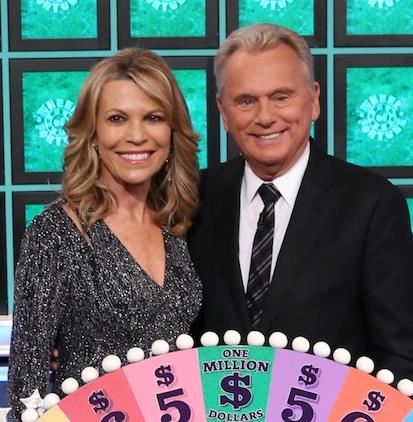 Host the show
adapt | balance | connect
What did you notice?
Banter and business
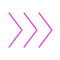 Fluid connection to various audiences
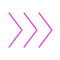 Energy + excitement!
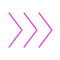 Notes, but no script
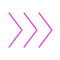 They can’t all be winners
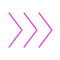 [Speaker Notes: Did your audience see the some of the key connections between the hosts and audience?]
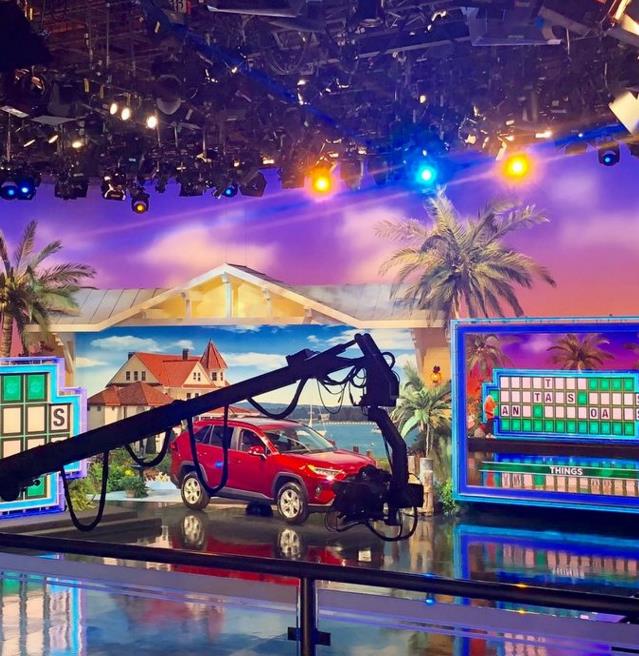 Host the show
Windows in front of you, not behind
Invest in one of these


Test and adjust camera settings
LightsCameraActions
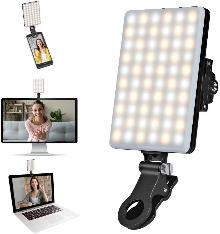 [Speaker Notes: Invest in the right lighting for virtual meetings. This is a clipon light for your monitor, laptop screen or phone.]
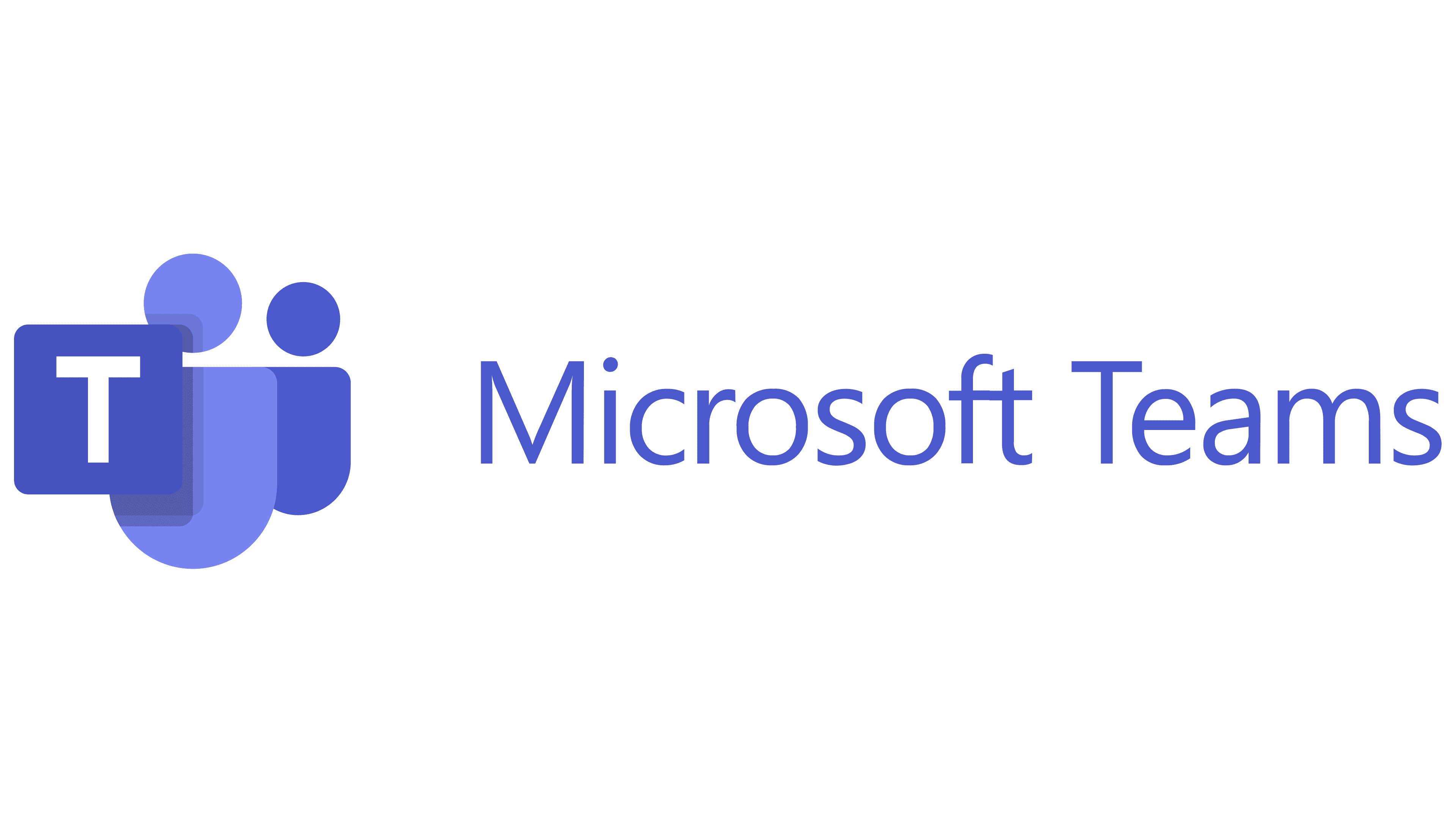 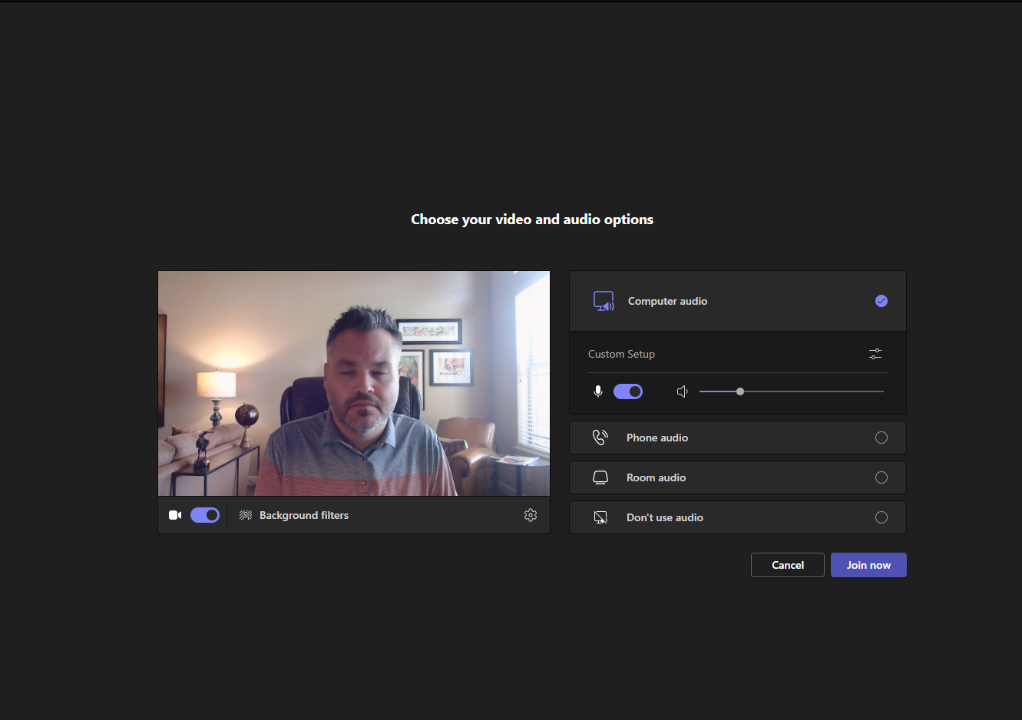 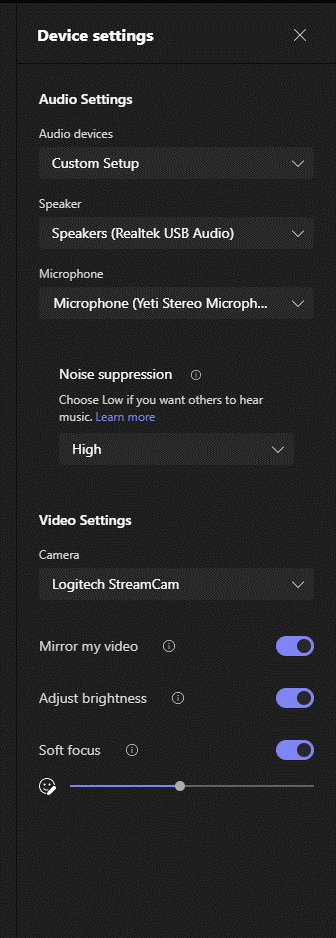 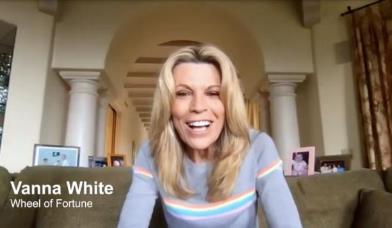 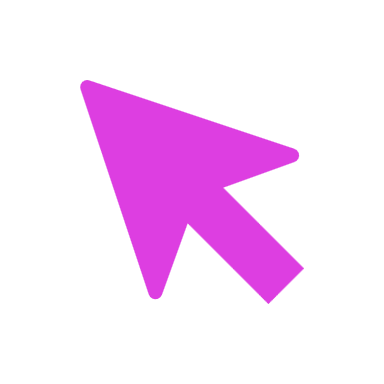 [Speaker Notes: Check the settings on your virtual platform to improve the quality of your videos.]
Get a good camera
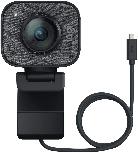 LightsCameraActions
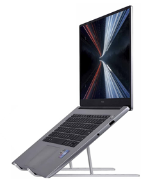 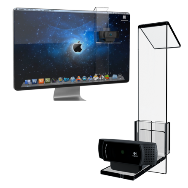 Find your best angle
Keep eye contact
Set the scene
[Speaker Notes: Invest in a good camera and laptop stand.
Keep eye contact with your audience. If seeing yourself when presenting virtually is a problem, close the platform screen. Your audience can still see you. And if you need notes to present, bring them up on your monitor. Your audience can’t see them.]
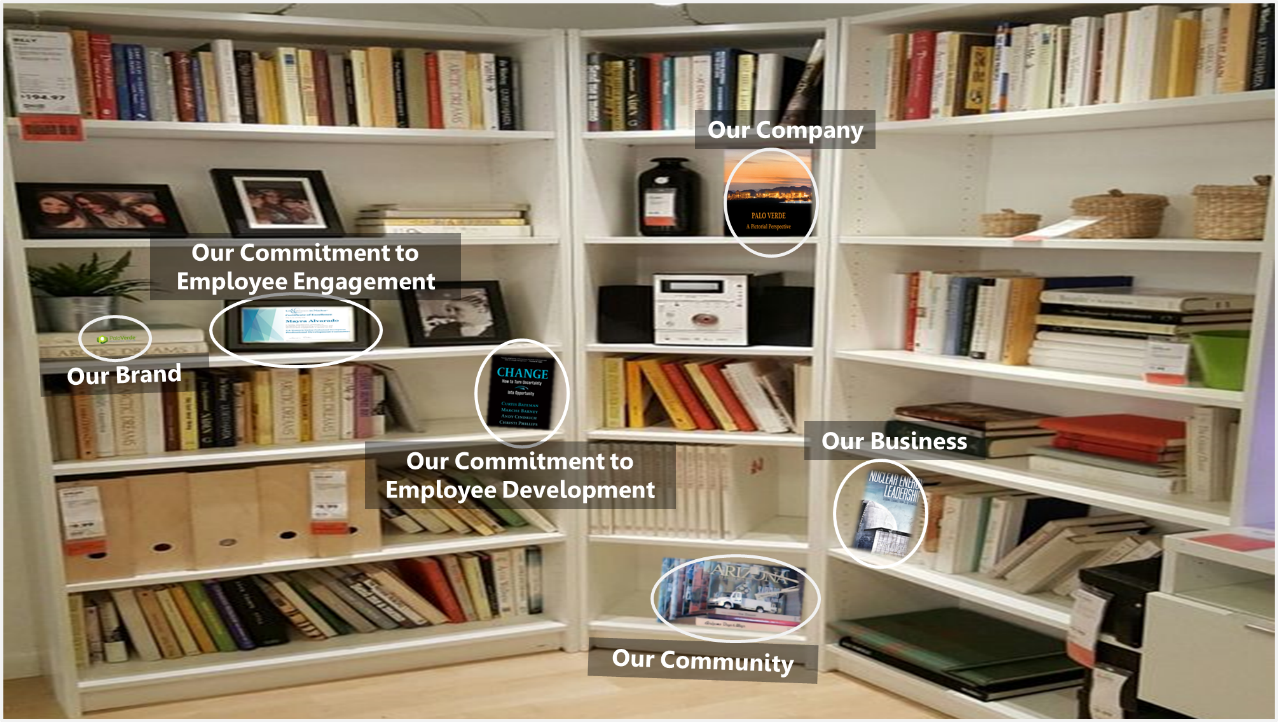 [Speaker Notes: Change the picture to one that represents you and your company.

Talking Points:
It’s time to stop using your virtual platform backgrounds or blurred backgrounds. 
We’ve been holding virtual meetings for over 2 years now. We can tell.
So, if you’re working remotely, set up your home office and have a background that shows off your company, your business and your profession.]
Need a script?  Please, rethink that.Don’t print it out.  Put it on the screen.  Budget teleprompter!
Nervous?Minimize the meeting.  It’ll be like no one is there.
LightsCameraAction
Enough already.Let’s chat.
Enough already.Let’s communicate.
Enough already.Let’s connect.